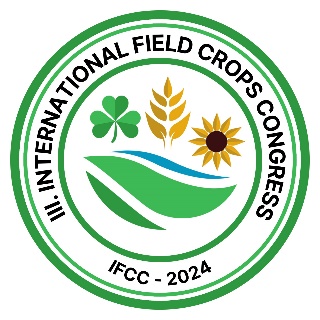 Participant Logo
The Effects of Climate Changing on Field Crops in Türkiye
Ahmet KINAY1,  Gürkan DEMİRKOL1, ………….
1Tokat Gaziosmanpasa University, Faculty of Agriculture, Department of Field Crops, Tokat/Türkiye
Abstract
Introduction
Materials and Methods
Results and Discussion
Conclusion
References